Theano
Md. Iftekhar Tanveer
Rafayet Ali
Why  Theano?
Machine Learning is mostly about optimization
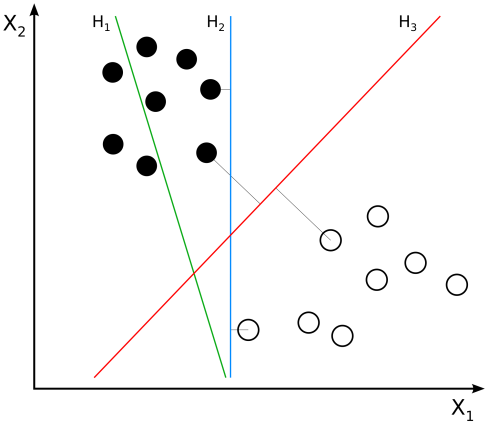 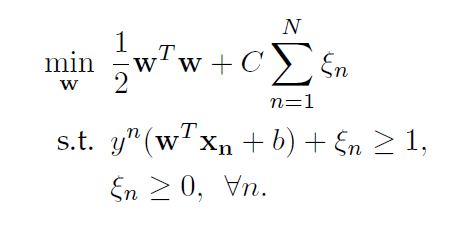 Support Vector Machine
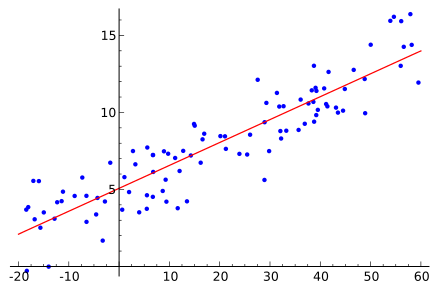 min ||Y – wX - ε||2
   w
Linear Regression
Why Theano?
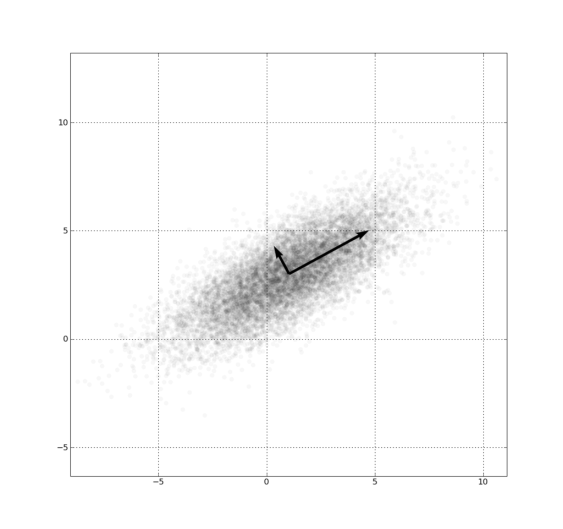 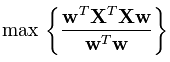 w
Principal Component Analysis (PCA)
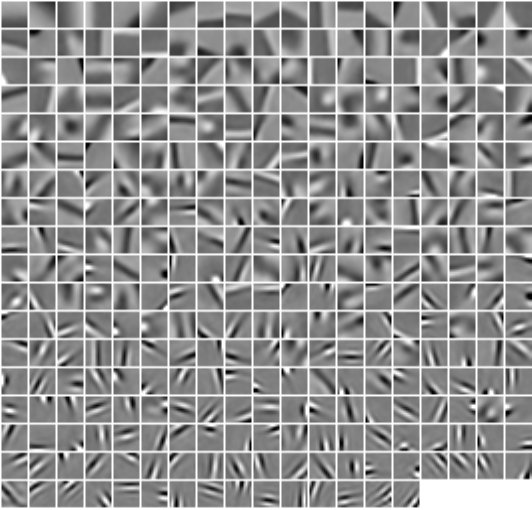 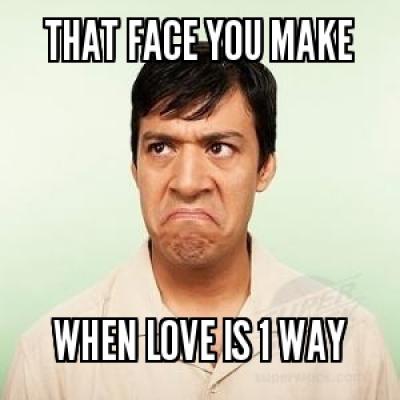 min
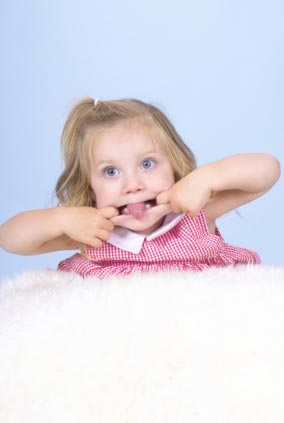 s. t.
Sparse Coding / Deep Learning
Why Theano?
A typical optimization algorithm – Gradient Descent
x'
f(x)
f '(x')
x  x – γf'(x')
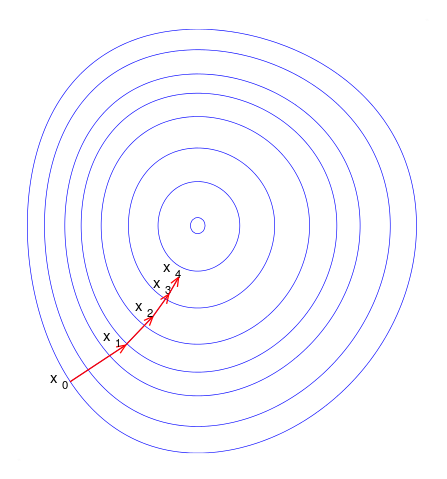 Why Theano?
Typically, the user needs to hand calculate the gradient of the objective function
Theano allows to calculate the gradients symbolically if you just provide the equation

L (w) = #$!!@()(@($%$w
Calculate the gradient Theano!!
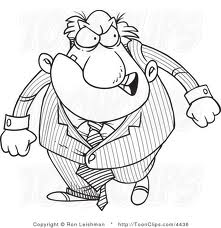 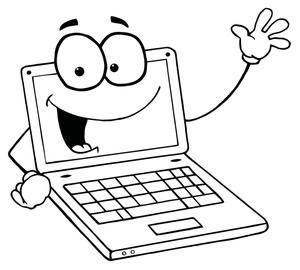 #$!!@()(@($%$
Theano
How It Works?
Given a symbolic equation, Theano creates a graph where nodes represent variables or operator and edges represents “operated on” relationships


Example:
x = T.dmatrix('x')
y = T.dmatrix('y')
z = x + y


Uses graph processing algorithms
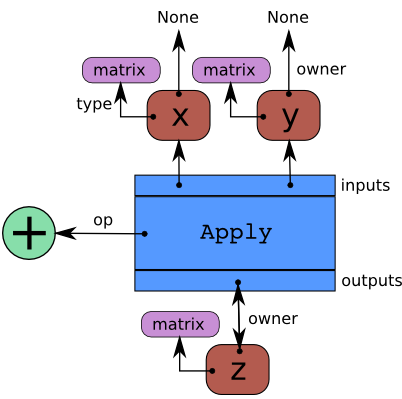 Applications/Where used?
Sparse Coding
Deep Learning
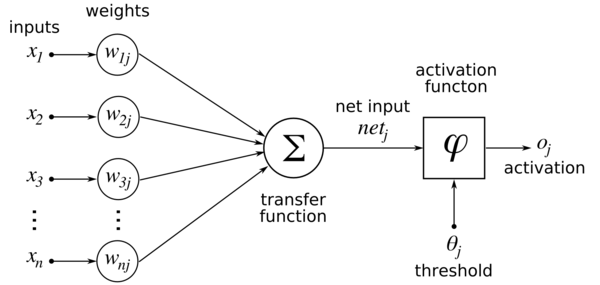 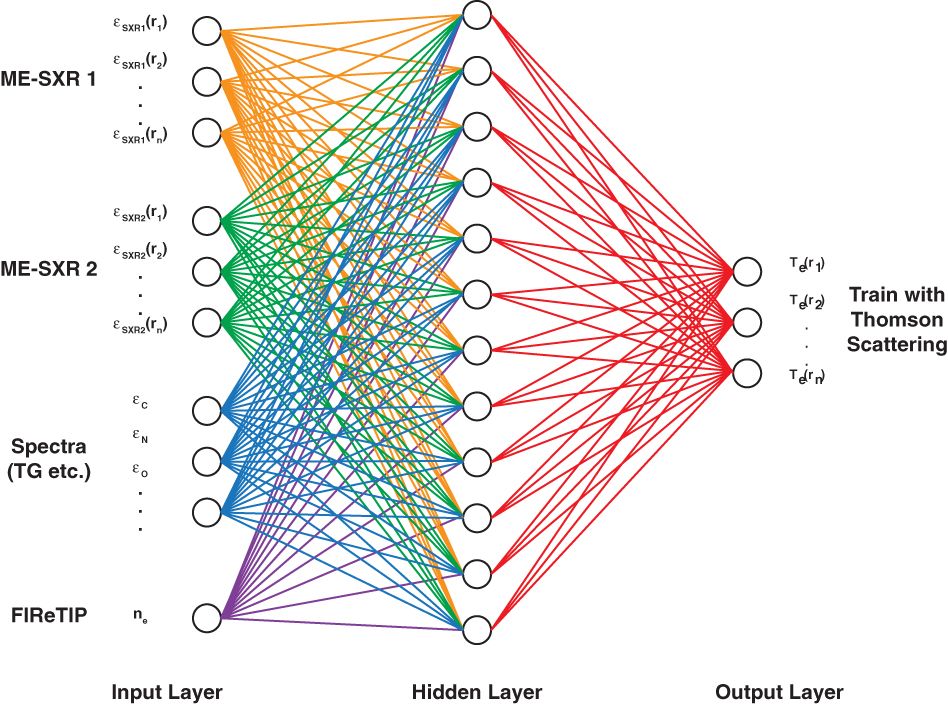 The optimization function becomesarbitrarily complicated based onthe network and its connections.

Usually solved by backpropagation

Symbolic calculations make thecalculation easier
Byproducts
Computations are done inone level higher, allowingbetter parallelization
Code is ready for GPU utilization
Dynamic C code generation
Speed and stability optimized
Data is interpreted – so there is room for “Just in Time (JIT)” optimization
Symbolic Computation Level
Theano
Numeric Computation Level
Example Time!